Principles of effective interpersonal communication
Communication is basic to human existence. Communication often is the root cause of why we feel happy and also dismayed. A family court  judge has a special responsibility. He not only has to deliver justice; he also has  to instill confidence   among those who come to the court to seek  justice. The perspectives of contending parties  more often differ.
The communication process-1
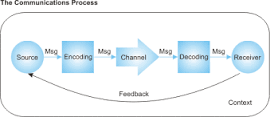 The element of ‘noise’ in communication process
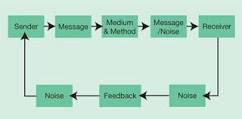 Five outcomes of an effective communication:
The communication is received by the  intended   Target Audience
 They remember the communication
 They believe in the communication
 They have intent to act on the communication
 They act on the communication.
What is expected of the communicator (encoder)?
Expertise
(You are being constantly judged by the recipient (decoder) about your expertise in the area of  consideration)
Charisma( Communication, both verbal and non-verbal reflects the charisma of the sender)
Sincerity ( Things get going if the person in decision making authority is convinced about your sincerity to deliver the promise).
Message/content
Logic(Does it appeal to the recipients sense of reasoning?)
Emotion(Does it touch an emotion?)
Appeals (Is it rational, emotional?)
Timing(Has the communication reached at a time that matches recipient's urge for that)
Interpersonal communication plays an important part in the process. This comprises not only the verbal but also non-verbal communication including kinesics… through tone of voice and through gesture, posture, facial expression, etc.
Message Impact
Type of Communication
7 percent
Words
38 percent
Tone of voice and inflection
55 percent
Facial expression, body  position, gestures
Comparison of Verbal and Non-verbal Communication
Body language can communicate:
1.   Happiness
2.   Surprise
3.   Fear
4.   Anger
5.   Sadness
6. Disgust
7. Contempt
8.  Interest
9.Bewilderment/Surprise
10. Determination
Twenty-seven requisite skills*, qualities, and areas of knowledge including: knowledge of child development and family dynamics; understanding of domestic violence, child maltreatment, substance abuse and addiction, and mental health issues; cultural competence and understanding one's own biases; communication that emphasizes clarity and brevity; honed listening skills; and exercising leadership from the bench.* The Modern Family Court Judge,
Interpersonal communication is irreversibleYou can't really take back something once it has been said. The effect must inevitably remain. Despite the instructions from a judge to a jury to "disregard that last statement the witness made," the lawyer knows that it can't help but make an impression on the jury.
Interpersonal communication is complicatedNo form of communication is simple. Because of the number of variables involved, even simple  interactions  are  also extremely complex. Theorists note that whenever we communicate there are really at least six "people" involved: 1) who you think you are; 2) who you think the other person is; 3)who you think the other person thinks you are; 4) who the other person thinks /she is; 5) who the other person thinks you are; and 6) who the other person thinks you think s/he is
Finish scholar  Osmo Wiio  has situations  akin to Murphy’s Law that things go wrong when you wish they should nota) If communication can fail, it will.b) If a message can be understood in different ways, it will be understood in just that way which does the most harm.C) There is always somebody who knows better than you what you meant by your message.D) The more communication there is, the more difficult it is for communication to succeed
Interpersonal communication is contextualCommunication does not happen in isolation. There is:1. Psychological context, which is who you are and what you bring to the interaction. Your needs, desires, values, personality, etc., all form the psychological context. ("You" here refers to both participants in the interaction.) As a judge you have a value system, and perspectives on gender, masculinity and  relationships that wittingly or unwittingly do get reflected. Judges must control their emotions.
2. Relational context, which concerns your reactions to the other person--the "mix.“3. Situational context deals with the psycho-social "where" you are communicating. An interaction that takes place in a classroom will be very different from one that takes place in a courtroom .
4. Environmental context deals with the physical "where" you are communicating.  The ambience, the noise level, temperature, season, time of day, all are examples of factors in the environmental context.5. Cultural context includes all the learned behaviors and rules that affect the interaction. If you come from a culture where it is considered rude to make long, direct eye contact, you will out of politeness avoid eye contact. If the other person comes from a culture where long, direct eye contact signals trustworthiness, then we have in the cultural context a basis for misunderstanding
Interpersonal communication tools  by third party in resolving  marital issue. When things go so wrong in a marriage that the couple seek legal remedy to annul the bond. Family courts work as a catalyst to resolve the issue, but just in case  separation is  the answer, then how best to close the case with the mutual satisfaction of both the parties. Counseling and Mediation are the strategies and tools used by  a family court
“Family court judges make decisions every day that immediately and significantly impact families. Even so, family court judges are often undervalued—even by their peers on the bench. There is insufficient acknowledgement of the broad expertise required to do the job well.” Rebecca Love Kourlis, former Justice of the Colorado Supreme Court.
Presentation:  Professor J Jethwaney, IIMC, New Delhi.